Gastouderopvang
The Dutch childminding boom 

and the consequences for 
childminders themselves
Tijne Berg- le Clercq
November 30, 2010
Outline of presentation
Introduction
The best way of organising child care
The Dutch way of organizing child care
The Dutch child minding boom
The most important consequences
The consequences for childminders themselves
Some things never change …
Food for thought
2
[Speaker Notes: The best way of organising child care: Opinions of Czech & Dutch people-
The most mentioned choices
Their opinion on certified childminding in a private home

The Dutch way of organizing child care:
Child care allowance / Market driven sector & regulation of quality / Formal child care in NL incl. childmindding
Households by main types of child care
Number of children receiving formal childcare in 2007, 2008 & 2009
- Child minding boom: children receiving child care allowance for childminding (also including other type of care) more than tripled between 2006 and 2009
Its consequences for child minders: changes in object of supervision & stricter quality regulations for child minder agencies & stricter quality regulations for child minders themselves]
Introduction
Tijne Berg- le Clercq

The Netherlands Youth Institute

Knowledge broker:
Importing knowledge
Exporting knowledge
3
[Speaker Notes: Tijne Berg le Clercq
Married to American who lived in Jihlava in 1996
2 children
2 days at home with dad or mom & 3 days after school care (thus not child minding)
2007 & 2008 (during peek of childminding boom) adviced local governments on regulating quality in the child care sector 
Netherlands Youth Institute:
The Netherlands Youth Institute (Dutch: Nederlands Jeugdinstituut) is the Dutch national institute for compiling, verifying and disseminating knowledge on children and youth matters, such as youth care, parenting support and child education. The Netherlands Youth Institute's main aim is to improve the physical, cognitive, mental and social development of children and young people by improving the quality and effectiveness of the services rendered to them and to their parents or carers.As an expert centre, the Netherlands Youth Institute connects scientific research to the practitioners' need for knowledge. It supports the youth sector by advising on policy, programmes and implementation, and by training professionals in evidence based methods.
Knowledge broker:
The Netherlands Youth Institute is an international knowledge broker on issues related to children and youth policy. It seeks to exchange scientific developments and good practices with professionals, knowledge centres and research institutions in other countries, thereby improving the children's services and policies at home while at the same time contributing to developments in the youth field abroad.]
The best way of organising childcare for pre-school children (1)
Three most frequently mentioned choices in 2008
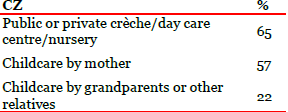 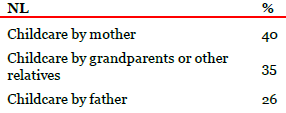 4
[Speaker Notes: The survey (Flash Eurobarometer 247: Family life and the needs of an ageing population) was
conducted in order to examine how families felt about their life today, the problems faced and their
opinions about policies that could help improve the situation, e.g. issues such as the availability of
childcare. In detail, the survey examined: among others problems that families are facing/ work-life balance
/ solutions for childcare
The fieldwork was carried out between 10 and 14 September 2008.
Some questions were asked about the best way of organising childcare for pre-school children.
Individual country differences in the most popular ways to organise childcare for pre-school
Children
The table show the three most popular choices for childcare, per country. This
table makes it easier to compare the significance of each option across EU Member States.]
The best way of organising childcare for pre-school children(2)
Certified childminding in a private home
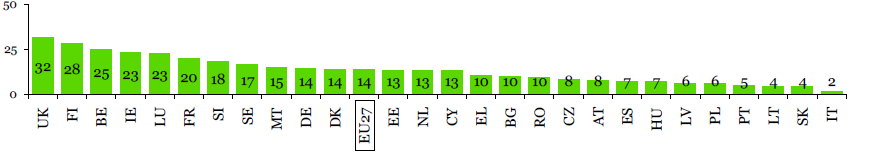 5
[Speaker Notes: Childcare for pre-school children can be organised in different ways, sometimes combining several
options, sometimes relying on only one option. In your opinion, what is the best way of organising
childcare for pre-school children? 
- Public or private crѐche / day care centre / nursery
- Childcare by mother
- Childcare by grandparents or other relatives
- Childcare by father
- In-house childminder or au pair
- Certified childminding in a private home i.e. by a person who is registered/certified for childminding
A combination of these options is possible.
Base: all respondents
The best way of organising childcare for pre-school children is Certified childminding in a private home i.e. by a person who is registered/certified for childmindinding]
The Dutch way of organizing child care (1)
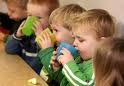 Childcare Act: 3 kinds of formal child care:
Day care centers (0-4 year olds)
After-school care (4-12 year olds)
Registered childminders/ host care (0-12 year olds)

Formal childcare does not include:
Play groups
Lunch break care
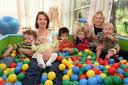 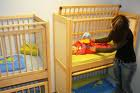 6
[Speaker Notes: Formal child care is defined as:• Day care for children aged in the age category 0-4• After-school care provided beyond school hours and during holidays for children attending primary school• Child care provided by parents in day care centres or by registered childminders 
The Childcare Act only applies to formal child care provided by childminders accepted by the municipal authorities. Informal care is not reimbursed under the Childcare Act. Playgroup care or lunch-break care for school-going children are not covered by the Childcare Act]
The Dutch way of organizing child care (2)
Child care allowance: formal child care is paid for by:
Employers (1/3)
Parents
The national goverment

if both partners:
work,
attend some form of education,
participate in a naturalisation course, 
or participate in a work re-integration scheme.

And if the child care provider is included 
in the national child care register
2009: 
€ 2.9 billion paid to parents 
=77% of all costs 
per applicant
7
[Speaker Notes: The Dutch Childcare Act is based on the assumption that formal childcare is financed by parents, employers and government. The employers of both partners together pay one third of the total costs of childcare. As from 1 January 2007 employers are obliged to contribute to the costs of childcare paid by their employees. The amount of this contribution is not related to the level of income. In addition to this, parents may also receive an allowance from the government, the amount of which does depend of the level of their income. The income threshold for entitlement to this allowance has been raised. Both the employers’ contribution and the government allowance are paid by the government. 
The benefit is linked to parents’ earnings.

To receive them, applicants and their partners must both work, attend some form of education, participate in a naturalisation course or a work re-integration scheme.
Altogether, parents received 2.9 billion euro in compensation, i.e. more than 5,600 euro per applicant, covering 77 percent of total costs. Parents paid on average 22 percent of the costs of childcare,]
The Dutch way of organizing child care (3)
Shift 2005-2010
 from a supply-driven financing system
 to a demand-driven financing system
= end of public provision of child care services

Supervision of quality by:
Local governments
& their municipal health service
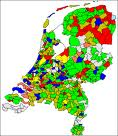 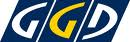 8
[Speaker Notes: January 2005, the Dutch government introduced the Childcare
Act which replaced the former financing system which had elements of both supply- and
demand-financing with a fully demand-financing system. Whereas previously public funds
partly flowed to suppliers in the form of subsidies granted by local municipalities, they now
flow exclusively to parents who are free to choose their childcare provider. This reform was
intended to stimulate market forces in the market for childcare. 
In January 2005, the Dutch government implemented a major reform with the introduction of the Childcare Act. One of themain changes is that the demand for childcare is subsidised instead of the supply of childcare. Now, childcare organisations have incentives to open facilities in markets where the demand is high.
Whereas previously public funds partly flowed to suppliers in the form of subsidies granted by local municipalities, they now flow exclusively to parents who are free to choose their childcare provider. 

The introduction of the Dutch Childcare Act on 1 January 2005 implied a real shift in policy. The explicit objective of the childcare reform is to stimulate the operation of market forces, so that childcare providers will respond to parental wishes in an efficient way. The change from a supply-driven towards a demand-driven financing system implies that there is no longer a public provision of child care services in the Netherlands. 

Another implication of the 2005 Childcare Act is that it ended the subsidy relationships between
municipalities and childcare providers. Quality also remains highly regulated through strict minimum quality standards. One of the main tasks of local communities is now to monitor the quality of childcare centres. I]
The Dutch way of organizing child care (4)
Households by main types of child care
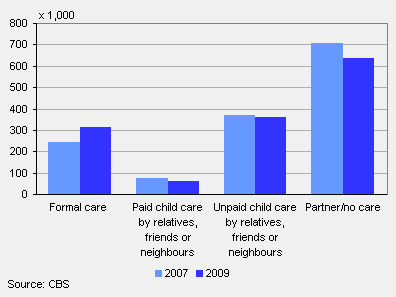 9
[Speaker Notes: Childcare provided by day care centres, after-school care and voluntary care were the main types of childcare in 2009 for more than half of the 1.4 million households in the Netherlands with one or two working parents. Nearly 740 thousand households were involved, i.e. an increase by more than 50 thousand relative to 2007.
Formal childcare booming
The increase in the use of childcare facilities is entirely accounted for by day care centres, after-school care or care provided by host-parents, the three types of formal childcare. Last year, nearly 450 thousand households with one or two working parents used formal childcare. Formal childcare was the most important type of childcare for 313 thousand of these households, an increase by 70 thousand relative to 2007.The increase in the use of formal childcare is partly caused by amendments to the Childcare Act, like the introduction of the compulsory employers’ contribution, a higher government contribution for the middle and higher income brackets and the supply of after-school care facilities on primary schools. The number of couples with children and one working parent has declined by more than 50 thousand between 2007 and 2009.]
The Dutch child minding boom (1)
Number of children receiving formal childcare in 2007, 2008 & 2009
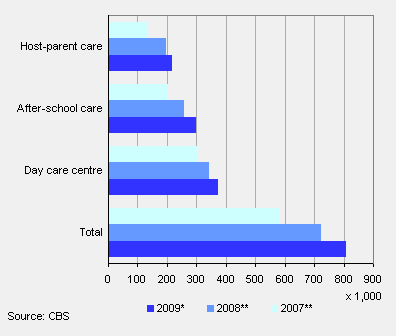 10
[Speaker Notes: After-school care growing rapidly
The number of children in after-school care rose substantially by 17 percent. Since 2007, schools are obliged to arrange for care outside school hours, if parents submit a request for after-school care. In the period 2007-2009, the number of children in after-school care rose by more than 100 thousand to more than 300 thousand in 2009.
Modest increase host-parent care
The number of children receiving care provided by a registered childminder also increased, but the increase (10 percent) was less substantial than in 2008 (nearly 50 percent). Last year, 217 thousand children received this type of care. One in five of them also received day care or after-school care.
Most children in formal care (nearly 375 thousand) attended day care centres, i.e. an increase by 10 percent compared to 2008.]
The Dutch child minding boom (2)
Number of children cared for by childminders in NL
2006: 	70.000

2007: 	140.000

2008:		197.000

2009: 	217.000
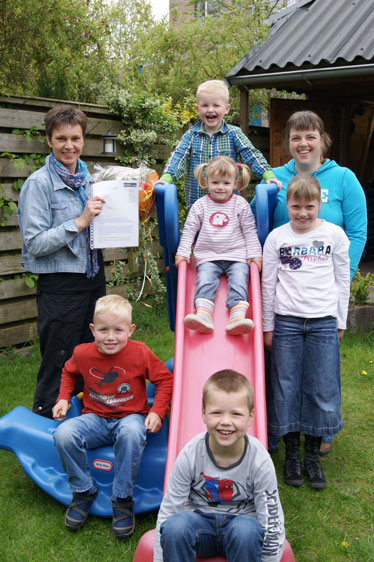 11
[Speaker Notes: Web magazine, 24 April 2008 15:00
Hefty growth in childcare in 2007
The number of children cared for by childminders doubled, from 70 thousand in 2006 to 140 thousand in 2007


Web magazine, 05 March 2009 15:00

Web magazine, 10 June 2010 15:00
Modest increase host-parent care
The number of children receiving care provided by a registered childminder also increased, but the increase (10 percent) was less substantial than in 2008 (nearly 50 percent). Last year, 217 thousand children received this type of care. One in five of them also received day care or after-school care.

Web magazine, 10 June 2010 15:00
Half a million parents receive childcare allowances
The number of children receiving care provided by a registered childminder also increased, but the increase (10 percent) was less substantial than in 2008 (nearly 50 percent). Last year, 217 thousand children received this type of care. One in five of them also received day care or after-school care.]
The Dutch child minding boom (3)
Number of households receiving child care allowance for child minders
2006: 	33.000

2007: 	80.000

2008:		118.000

2009: 	128.000
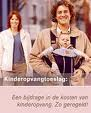 12
[Speaker Notes: Web magazine, 24 April 2008 15:00
Hefty growth in childcare in 2007
Many mothers, grandparents and neighbours who care for other people’s children registered with an official childminders agency in 2007, so that the parents would be eligible for childcare allowance. Around 80 thousand parents received an allowance for this form of childcare in 2007. This is nearly two and a half times the number in 2006. For other forms of official childcare, too, the number of parents receiving an official allowance rose, though by less. 

Web magazine, 05 March 2009 15:00
More parents receive childcare allowance
The number of parents receiving an allowance for care provided by a registered childminder was 118 thousand, i.e. 37 thousand more than in 2007]
The Dutch child minding boom (4)
Reasons for the increase 
in formal child care:
the supply of after-school care facilities on primary schools
a higher government contribution for the middle and higher income brackets
the introduction of the compulsory employers’ contribution 

What also happened was:
a substitution of informal by formal child care
a minor increase in female labour market participation
13
[Speaker Notes: CBS: Formal childcare was the most important type of childcare for 313 thousand of these households (in 2009), an increase by 70 thousand relative to 2007.The increase in the use of formal childcare is partly caused by amendments to the Childcare Act, like the introduction of the compulsory employers’ contribution, a higher government contribution for the middle and higher income brackets and the supply of after-school care facilities on primary schools. The number of couples with children and one working parent has declined by more than 50 thousand between 2007 and 2009.]
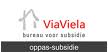 The Dutch child minding boom (5)
Reasons for the child minding boom:
Higher child care allowances 
	for childminding

Shift from informal childminding to formal childminding

Wish of the mother to work/study more

Child minding is financially attractive 

Fraud? Abuse of child care allowances?
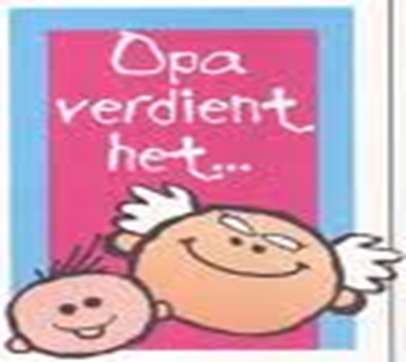 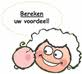 14
[Speaker Notes: With the introduction of the Law on child care in 2005, subsidies for guest parents became
similar to those for care in centres, effectively they became much higher. Hence, for parents and
guest parents it became much more interesting to organise the care formally. Furthermore, with
some delay, people figured out that informal care by relatives and friends was now also
considered guest parent care, and this was presumably a major factor in the rapid rise in guest
parent care in recent years.9

Research 2008 – growth of childminding-  investigation under parents- these are 2 most mentioned reasons]
The Dutch child minding boom (6)
Reasons for the child minding boom:
Before 2005

		€ 0


After 2005
	 			 	  		    		    € 5 		€ € 5 		        € 3 


Tax office			Child minding 	Child
				agency			minder
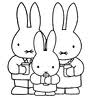 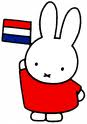 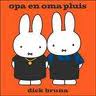 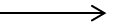 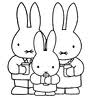 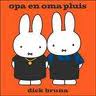 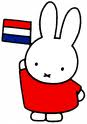 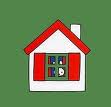 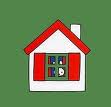 15
The most important consequences (1)
Rising government expenses on child care

Governmental cuts in child care allowances, in particular for registered childminding

Increasing demands on
childminding agencies

Increasing demands 
on childminders themselves

Big societal turmoil
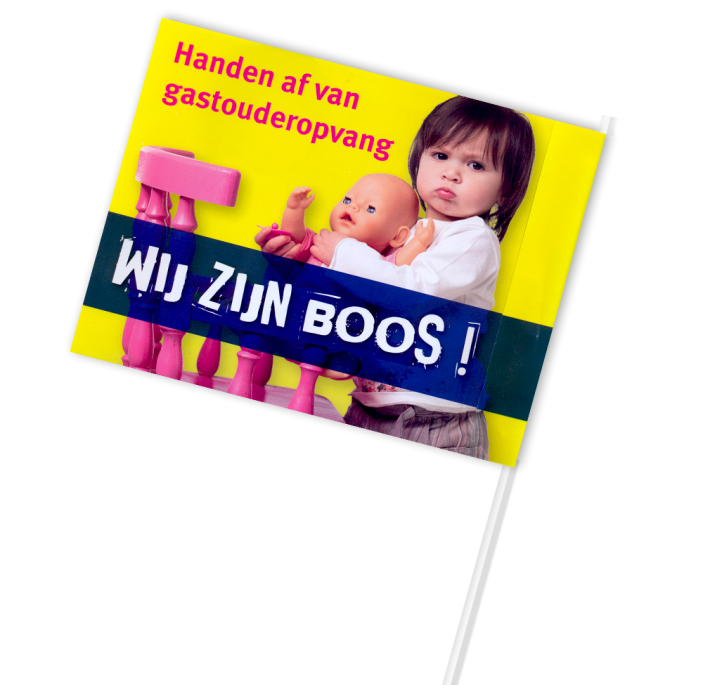 16
[Speaker Notes: Rising government expenses:

Public spending on child care has taken a high flight in the Netherlands
2005: around
2008: almost 3 billion euro

Governmental cuts in child care allowances for registered childminding
2009:€ 6,10 per hour
2010: € 5,00 per hour

Increasing demands on  childminding agencies & childminders themselves discussed later

This all resulted in
Big societal turmoil= see picture= 
Because of lower allowances= many people will have to stop working]
The most important consequences (2)
Increasing demands on childminding agencies:
No automatic inclusion in national child care register 
More demands on child minding agencies since 2008 & 2010, such as:
Childminding agency is responsible for all payments
Childminding agency staff must have relevant degree
Childminding agency annually supports every childminder during 16 hours
17
[Speaker Notes: De inschrijving van bestaande gastouderbureaus is voorlopig, omdat zij aan nieuwe kwaliteitseisen moeten voldoen. De inschrijving wordt definitief indien uiterlijk 31 december 2010 een onderzoek door de GGD heeft uitgewezen dat de exploitatie plaatsvindt conform de gestelde eisen. Nieuwe kindercentra en gastouderbureaus worden ook pas in het landelijk register ingeschreven ná een positieve beoordeling door de GGD.  De procedure rondom de melding en registratie van gastouders, kindercentra en gastouderbureaus gaat veranderen. 
6. Op advies van de GGD neemt de gemeente, binnen acht weken na ontvangst van de aanvraag, een besluit (per 1 januari 2010 bedraagt deze termijn tien weken). Bij een positief besluit mag de opvang starten. 7. De gemeente maakt de voorlopige registratie in het landelijke register definitief. 
Negatief advies na inspectie 
Als de GGD na inspectie een negatief advies afgeeft, wordt de gastouder of het kindercentrum NIET definitief opgenomen in het register. 

Childminding agency is respnsible for all payments (since 2010)-
Before payments possible between child minder & parents

Childminding agency staff have relevant degree (2010)- before relevant pedagogical knowledge

Childminding agency providers support for 16 hours:
Selection child minder/ intake/ schooling/ evaluation with parents/ visit childminder 2 x p.j.
Some of these tasks were specified as of 2008]
The consequences for childminders themselves (1)
Object of supervision from 2005 to 2009:
18
The consequences for childminders themselves (2)
Object of supervision since 2010:
No automatic inclusion in national child care register
19
[Speaker Notes: If you intend to set up a childcare organisation in the Netherlands, you must submit a registration application to your local municipality at least 10 weeks before you start. Childminding agencies must also have their childminders included in the register. The Municipal Health Authority (GGD) will first assess whether your organisation meets all of the requirements. Within 10 weeks after you submit your application, the municipal authority will decide whether your childcare organisation will be included in the public National Childcare Register (Landelijk Register Kinderopvang, LRKO). You will receive written confirmation of its inclusion.
Naast de kinderdagverblijven, BSO’s en gastouderbureaus gaat de GGD ook rechtstreeks toezicht houden op het adres waar de gastouderopvang plaatsvindt. Dat betekent dat een inspecteur van de GGD een inspectiebezoek brengt aan het adres van de gastouder. Dit bezoek kan zowel aangekondigd als onaangekondigd plaatsvinden.]
The consequences for childminders themselves (3)
Increasing demands on childminders themselves as of 2008 & 2010:

Professional qualifications:
Relevant diploma or certificate
First aid on children

Speak Dutch
20
[Speaker Notes: Professional qualifications for childminders
If you want to work in the Netherlands as a childminder, you must have an mbo-2 Helpende (Zorg en) Welzijn diploma or an equivalent diploma. If you do not have a valid diploma, you can request a ‘Good Parenting Certificate’ (Certificaat goed ouderschap) or take an exam to obtain the required diploma.You must also possess a registered First Aid on Children certificate (certificaat Eerste Hulp aan Kinderen) and a Certificate of Good Conduct (Verklaring omtrent het Gedrag, VOG). In addition, you must become a member of a childminding agency. You can obtain more information from the Child Care Implementation Office 2010 (Implementatiebureau Kinderopvang 2010) at the Ministry of Education, Culture and Science.
If you run a childcare centre, out-of-school care facility, childminding agency or playgroup in the Netherlands, you must have a child abuse action protocol in place. Starting in 2011, a child abuse and domestic violence reporting code will be compulsory. The child abuse action protocol specifies how you and your staff members should act if you suspect child abuse. If a parent or one of your staff members may be guilty of (past or present) child abuse, you must report your suspicion to your provincial Child Abuse Counselling and Reporting Centre (AMK).]
The consequences for childminders themselves (4)
Increasing demands on the‘work location of childminders’ as of 2008 & 2010:
Seperate bedroom for children under 1½

Smoke free house & smoke detectors 

Presence of child abuse protocol of childminding agency 

Number of children in the house
21
[Speaker Notes: Professional qualifications for childminders
If you want to work in the Netherlands as a childminder, you must have an mbo-2 Helpende (Zorg en) Welzijn diploma or an equivalent diploma. If you do not have a valid diploma, you can request a ‘Good Parenting Certificate’ (Certificaat goed ouderschap) or take an exam to obtain the required diploma.You must also possess a registered First Aid on Children certificate (certificaat Eerste Hulp aan Kinderen) and a Certificate of Good Conduct (Verklaring omtrent het Gedrag, VOG). In addition, you must become a member of a childminding agency. You can obtain more information from the Child Care Implementation Office 2010 (Implementatiebureau Kinderopvang 2010) at the Ministry of Education, Culture and Science.
If you run a childcare centre, out-of-school care facility, childminding agency or playgroup in the Netherlands, you must have a child abuse action protocol in place. Starting in 2011, a child abuse and domestic violence reporting code will be compulsory. The child abuse action protocol specifies how you and your staff members should act if you suspect child abuse. If a parent or one of your staff members may be guilty of (past or present) child abuse, you must report your suspicion to your provincial Child Abuse Counselling and Reporting Centre (AMK).

Mbt seperate bedroom= before sufficient sleeping space adjusted to number & age of kids

Mbt smoke free: not included before

Mbt child abuse protocol: not included before

Number of chiuldren: now max. 6 including own. Before experimens- max 6 excluding own]
Some things never change …. (1)
Some demands on childminder agencies:
Draw up a pedagogical policy plan

Draw up regulations for the parents’committee

Draw up regulations for the complaints committee

Certificate of good conduct for all staff












However:
22
[Speaker Notes: 5. Draw up a pedagogical policy plan When you apply to be included on the National Childcare Register, your childminding agency must have a pedagogical policy plan in which you set out your views on how to interact with children.
In consultation with the parents’ committee, you must address at least the following subjects:
How is emotional safety guaranteed? 
How is the development of personal and social skills promoted? 
How does the transfer of values and standards take place? 
6. Draw up regulations for the parents’ committee You need to have a parents’ committee for your childminding agency. You must adopt the parent committee regulations within six months of submitting an application to be included in the National Childcare Register to your municipal authority.
.9. Draw up regulations for the complaints committee You must have your own independent complaints committee or be affiliated to a regional or national complaints committee. The complaints committee will lay down its procedures in regulations.
Certificate of good conductYour childminders and the support staff must satisfy a number of qualification requirements. They must also have a Certificate of Good Conduct (Verklaring omtrent het gedrag, VOG)
The Childcare Provisions Act (Wet kinderopvang) stipulates that staff members at a childcare centre, playgroup or childminding agency and their adult housemates who help look after the children must be in possession of a Certificate of Good Conduct. In most cases, this also applies to agency workers and trainees. Volunteers and office staff working at the head office are not normally required to hold a certificate of good conduct.
You must keep certificates of good conduct in your (personnel) files. During the inspection by the Municipal Health Service, the certificate of good conduct (or a copy of the certificate) must be present in the childcare centre, the out-of-school care facilities or the playgroup.
8]
Some things never change …. (2)
Some demands on childminders themselves and their work location:
Certificate of good conduct for childminders  and their adult children

Requirement to conduct health and safety risk inventories

Sufficient play space for children
23
[Speaker Notes: VOG
Certificate of good conductYour childminders and the support staff must satisfy a number of qualification requirements. They must also have a Certificate of Good Conduct (Verklaring omtrent het gedrag, VOG)
The Childcare Provisions Act (Wet kinderopvang) stipulates that staff members at a childcare centre, playgroup or childminding agency and their adult housemates who help look after the children must be in possession of a Certificate of Good Conduct. In most cases, this also applies to agency workers and trainees. Volunteers and office staff working at the head office are not normally required to hold a certificate of good conduct.
You must keep certificates of good conduct in your (personnel) files. During the inspection by the Municipal Health Service, the certificate of good conduct (or a copy of the certificate) must be present in the childcare centre, the out-of-school care facilities or the playgroup.
.
 Conduct health and safety risk inventories You must conduct annual health and safety risk inventories as part of which you describe the risks faced by the children under your care and outline your action plan to address these risks
You must conduct an annual health and safety risk inventory for each childcare centre and childminding location in the Netherlands. The risk inventory involves a check of:
Which risks the childcare entails; What precautionary measures have been taken to avoid endangering the children’s health; Whether any further measures are required. 
You must describe accidents and the measures taken pursuant to those accidents. You have to record the risk inventories in writing. You are also required to draw up a safety action plan and a health action plan, in which you state what measures you will take at what time and what the impact of these measures will be. You report to your employees. In addition, you have to inform the parents and childminders about the risk inventories and action plans.

The home where childminding care is provided must have sufficient space for children to play and sleep in and sufficient outdoor play facilities, geared to the number and ages of the children in the childminder’s care.]
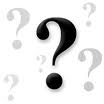 Food for thought
Over time, childminding agencies and childminders in The Netherlands have had to meet more (strict) demands but:
How many and what demands should they meet?
Who should check this and how?
And why? 
To cut government spending?
To protect the children themselves?
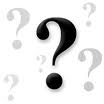 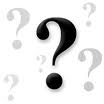 24